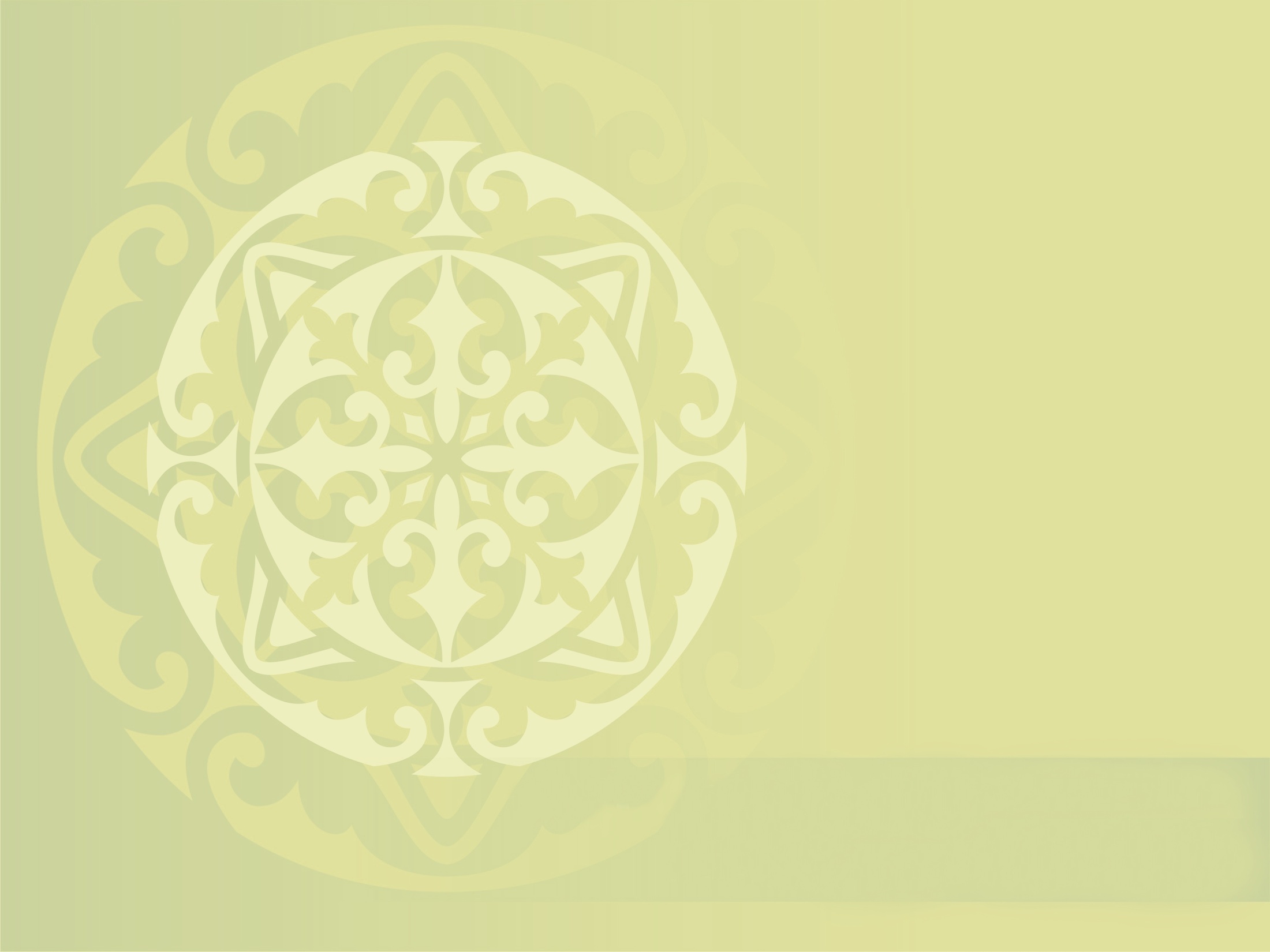 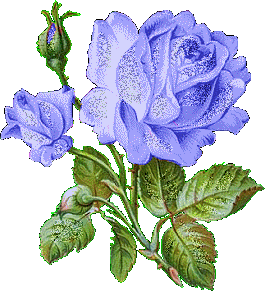 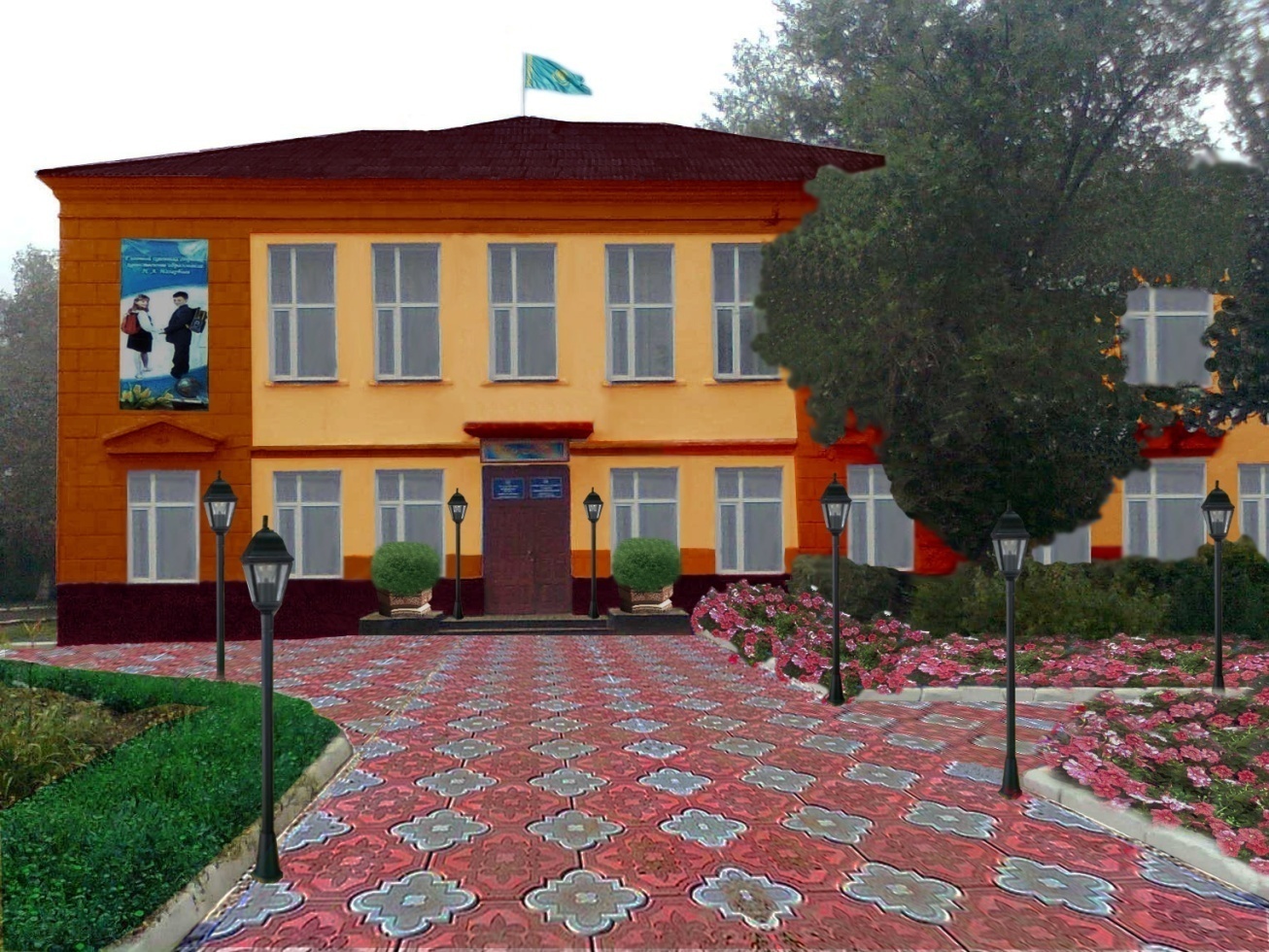 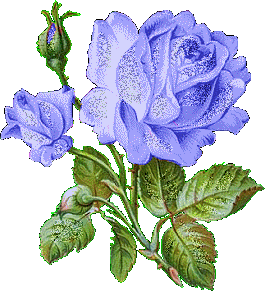 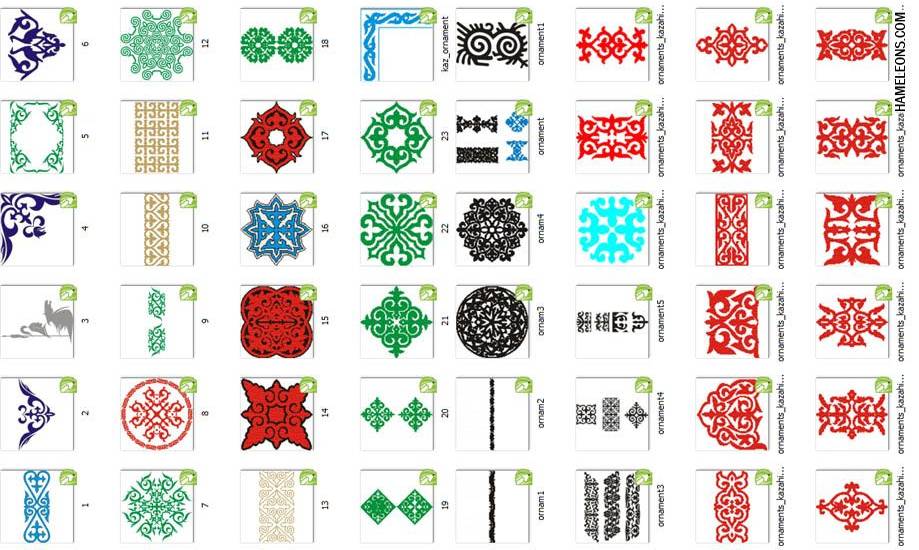 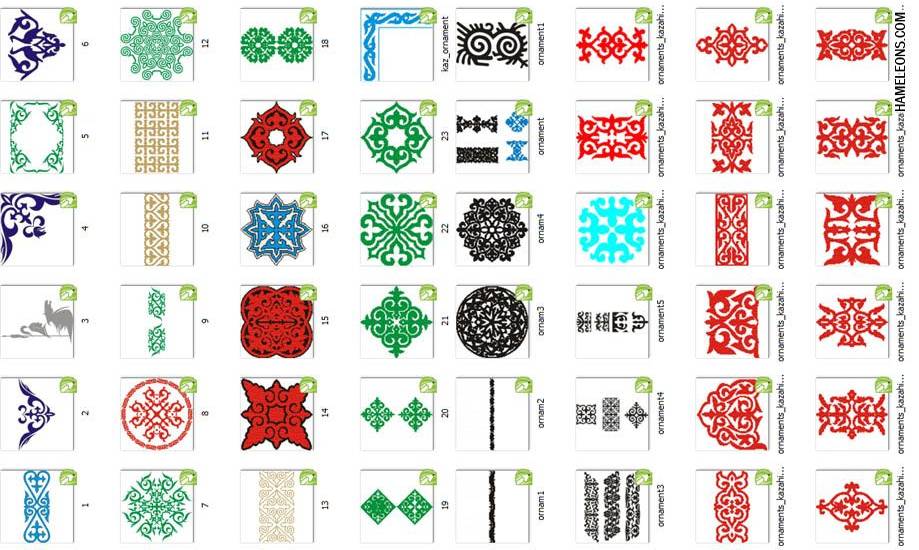 1 г сынып оқушылары
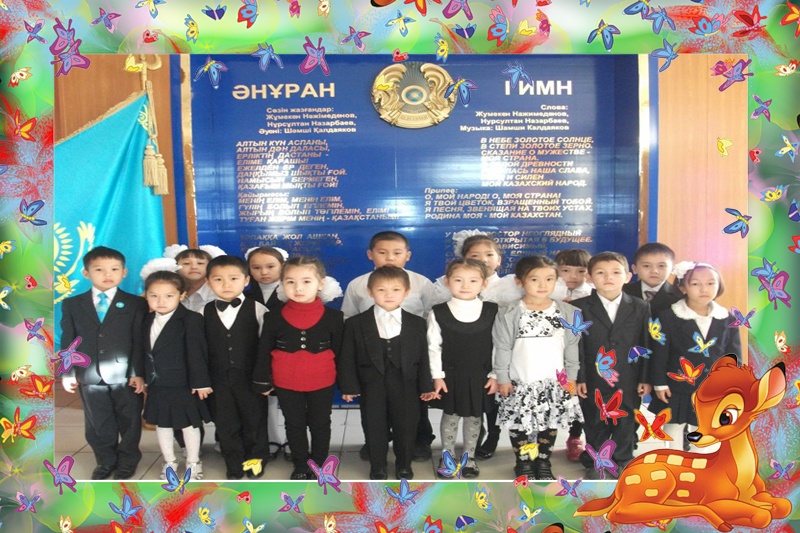 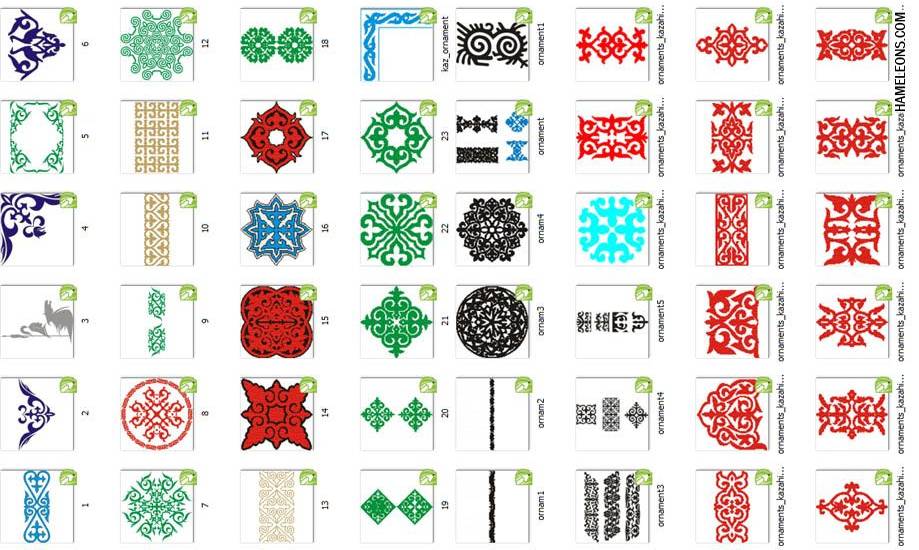 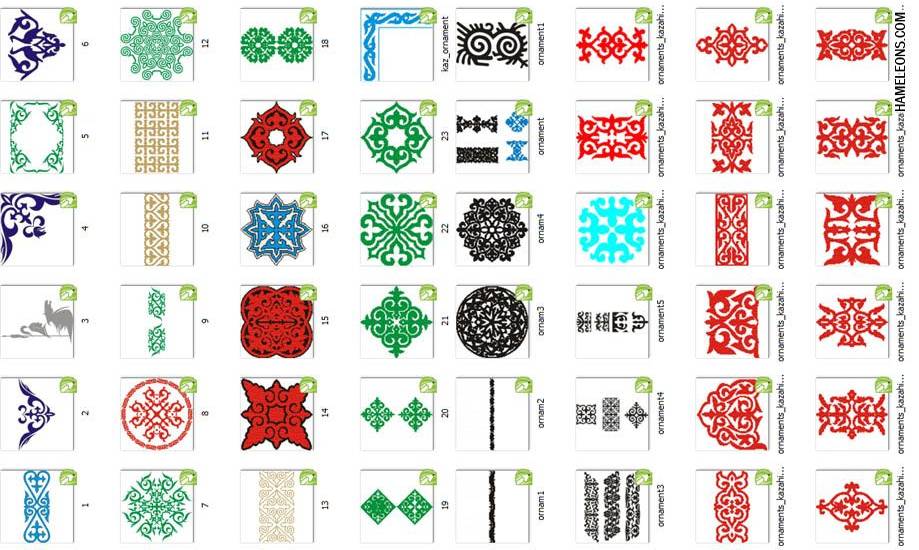 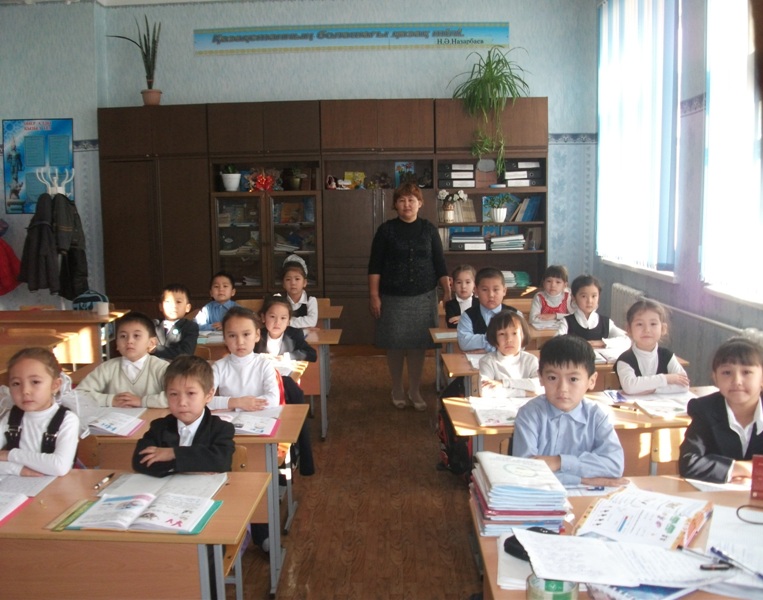 Кел, балалар, оқылық!!!
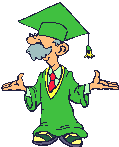 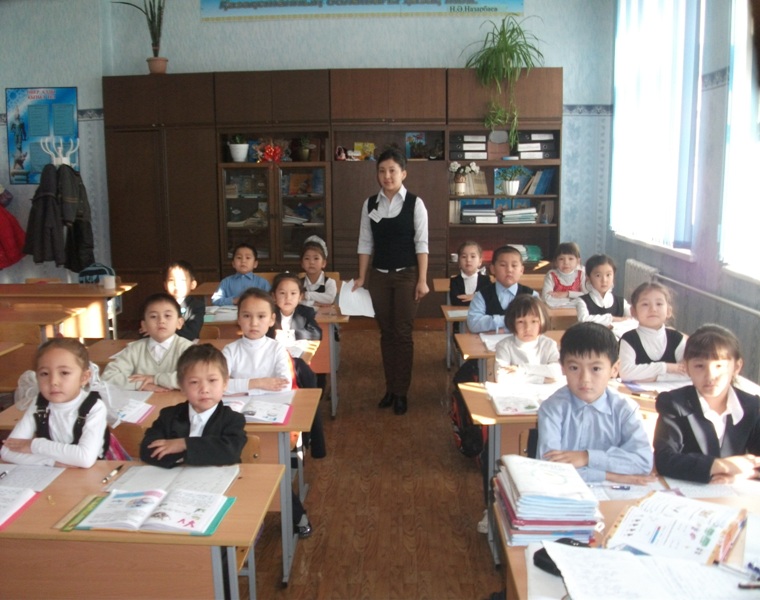 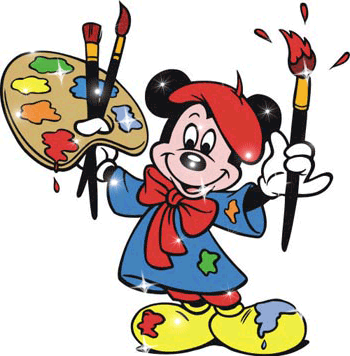 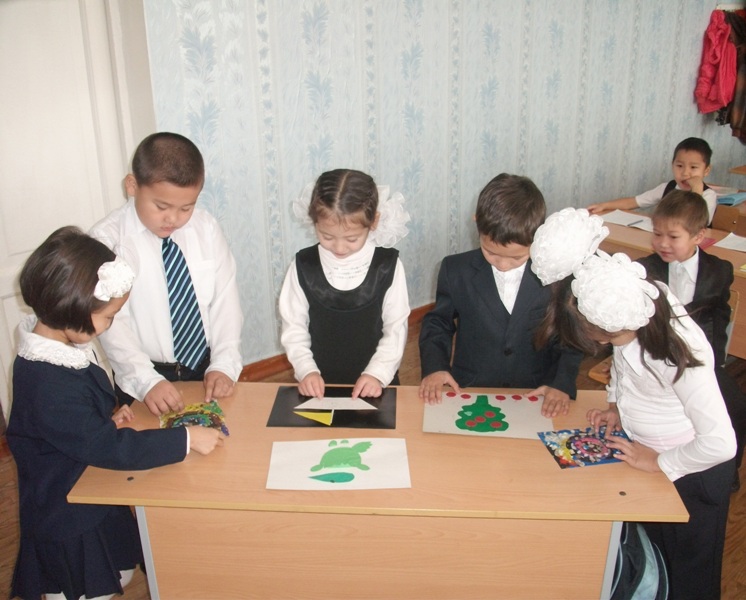 Бәрін білгім келеді...
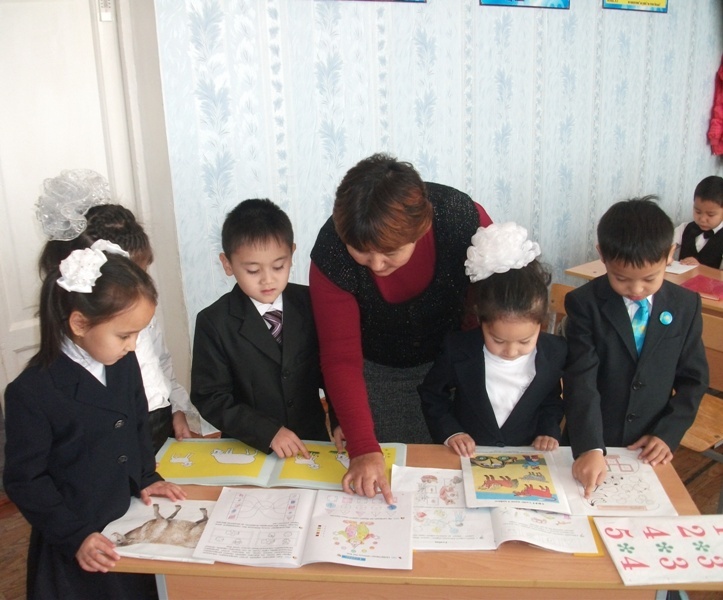 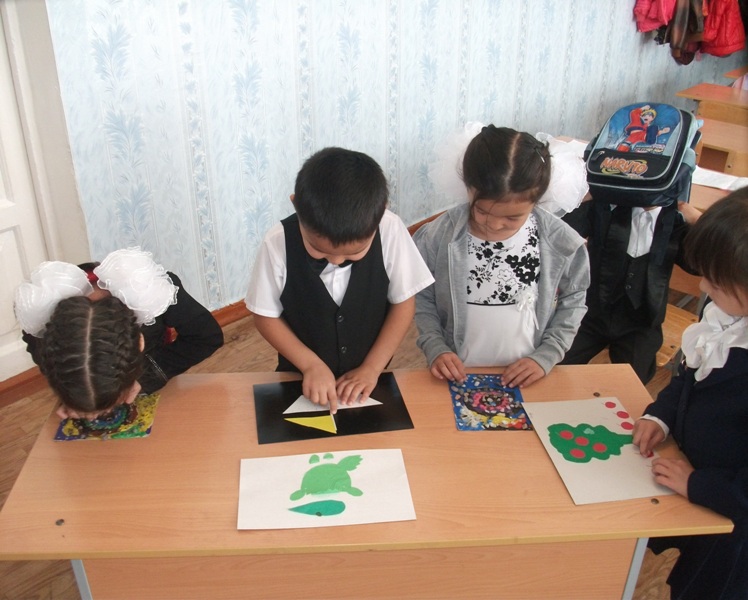 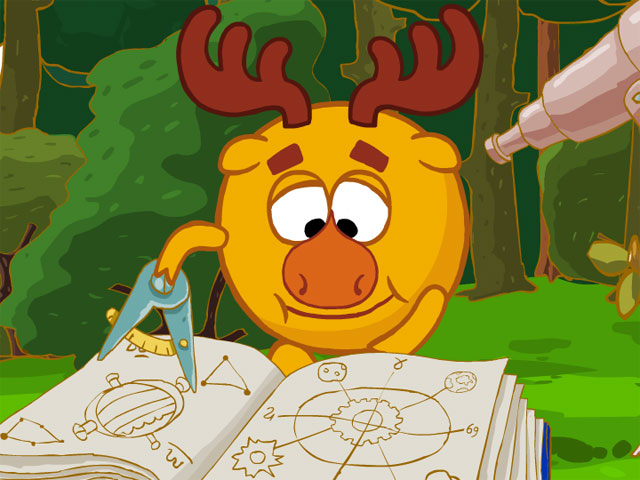 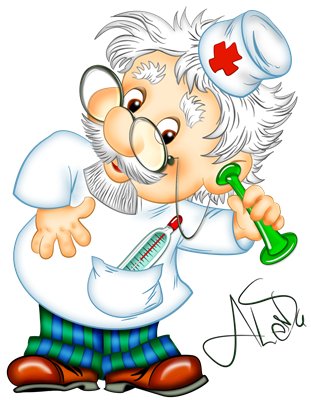 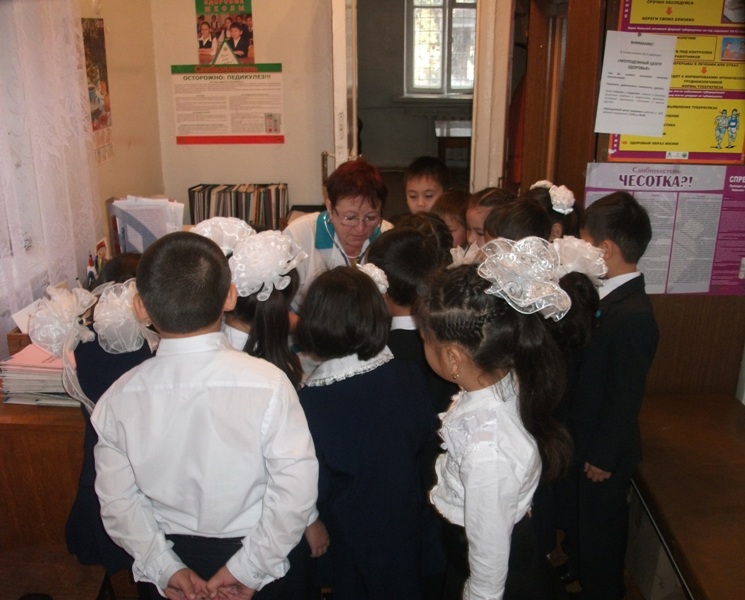 Дені саудың тәні сау
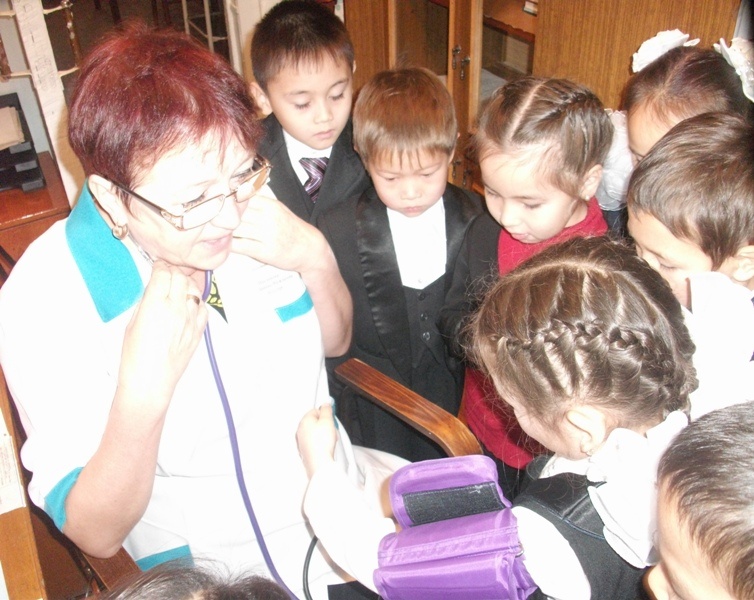 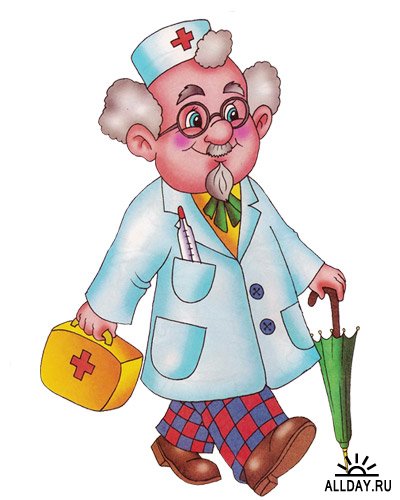 Ережені білесің бе?!
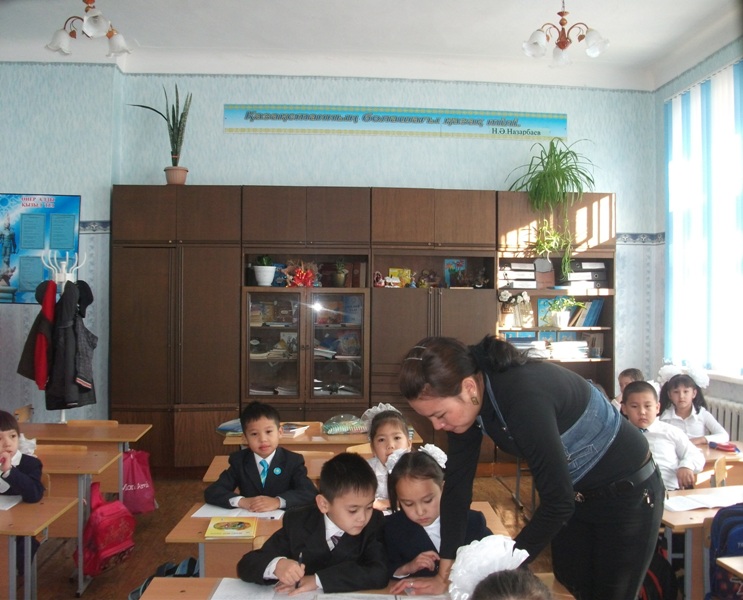 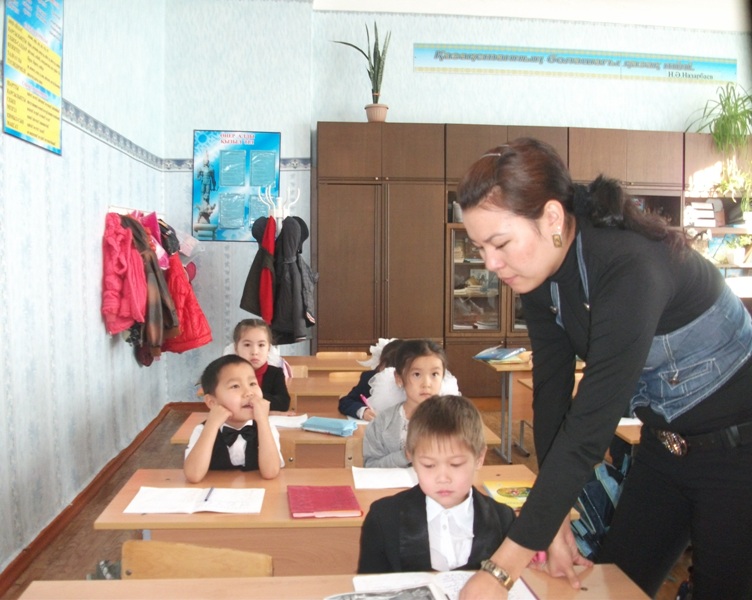 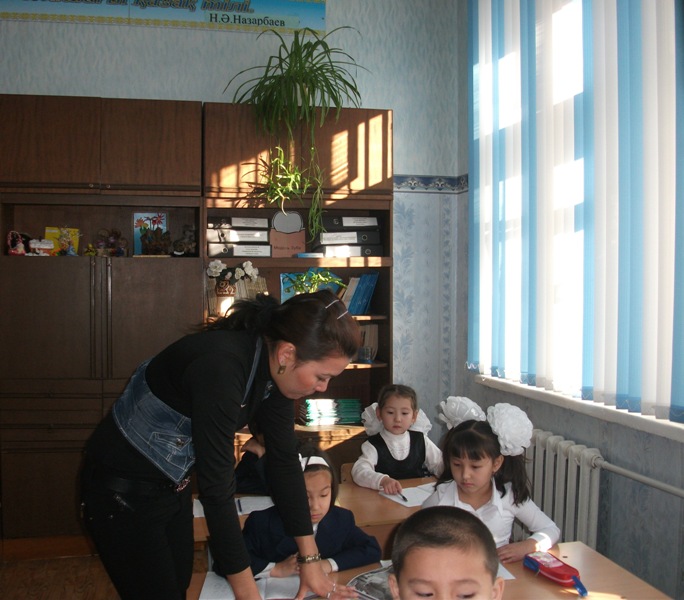 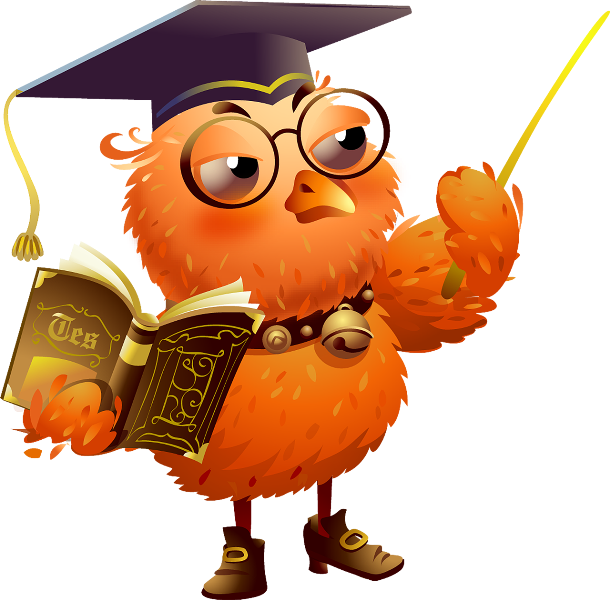 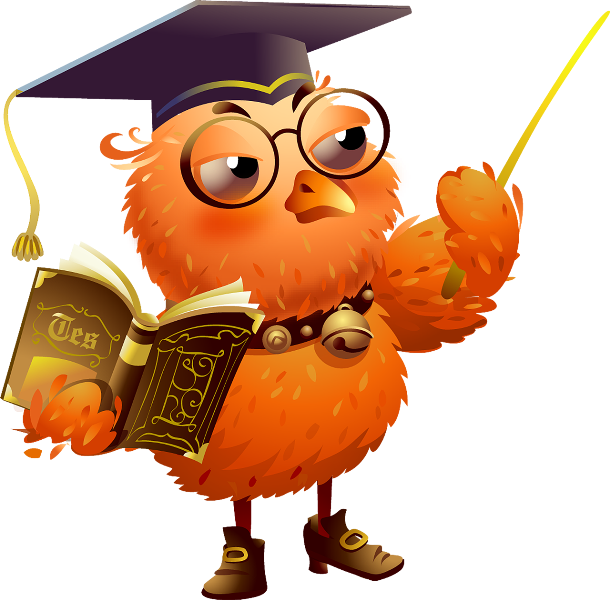 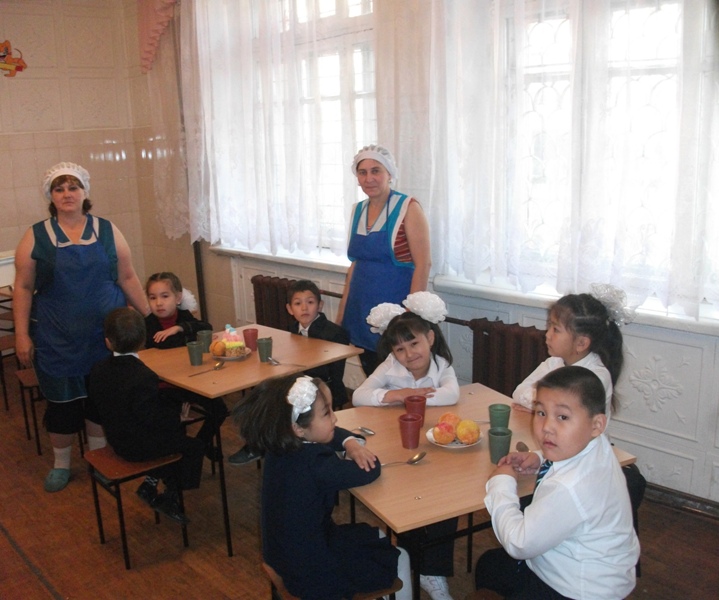 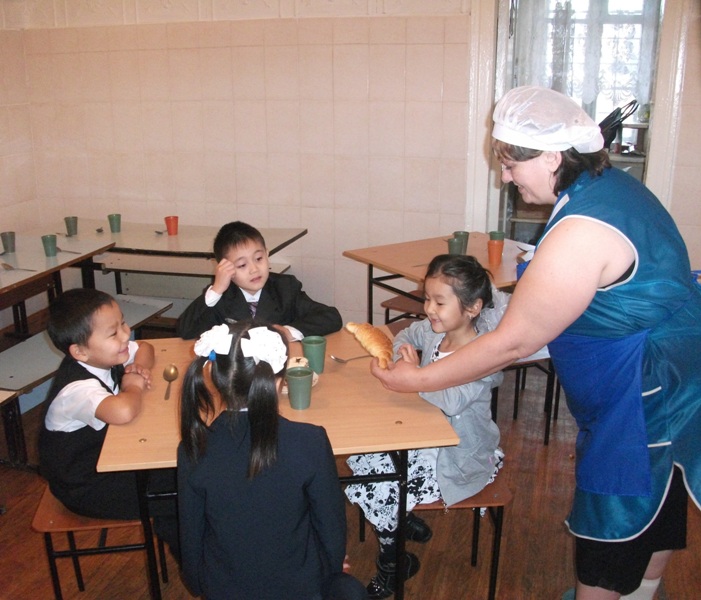 Ас – адамның арқауы
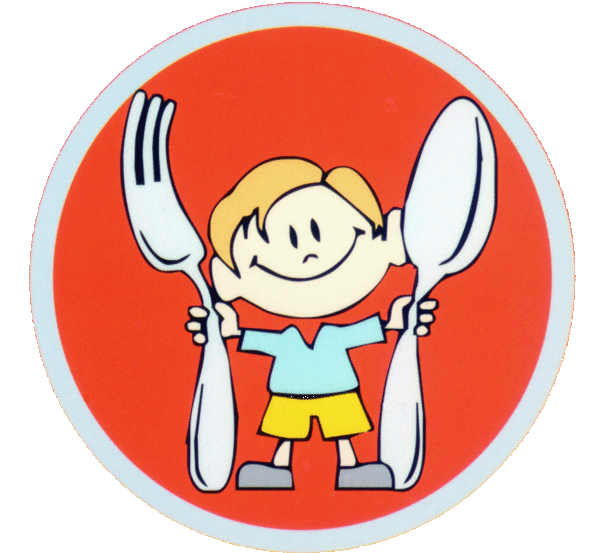 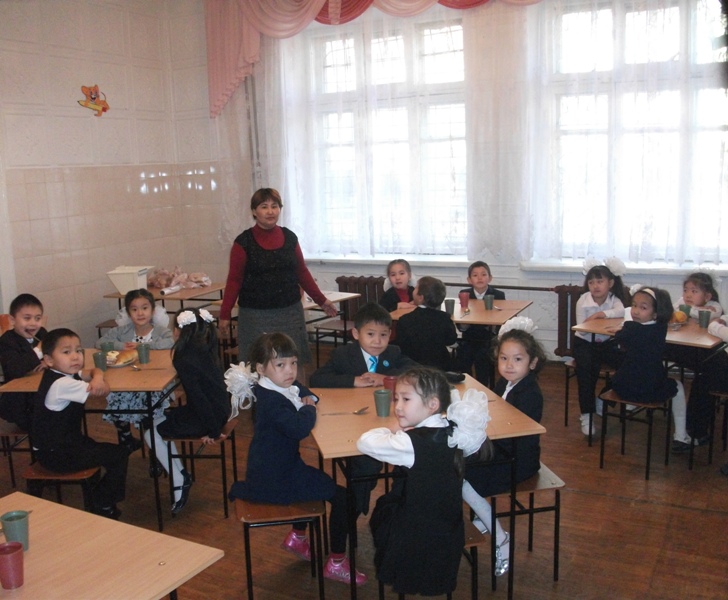 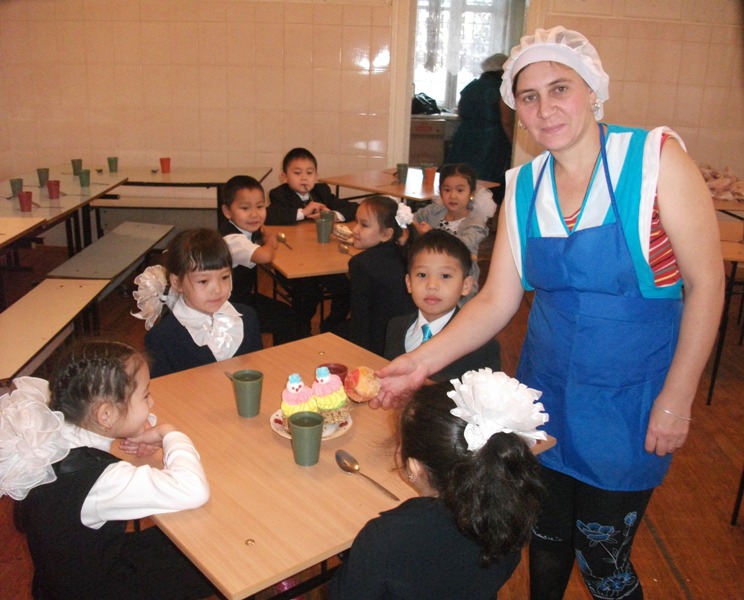 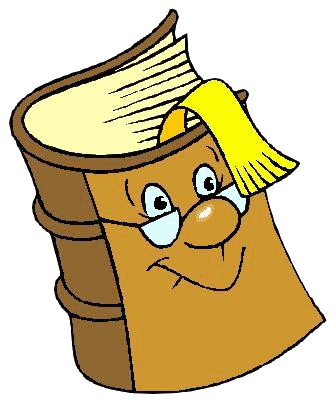 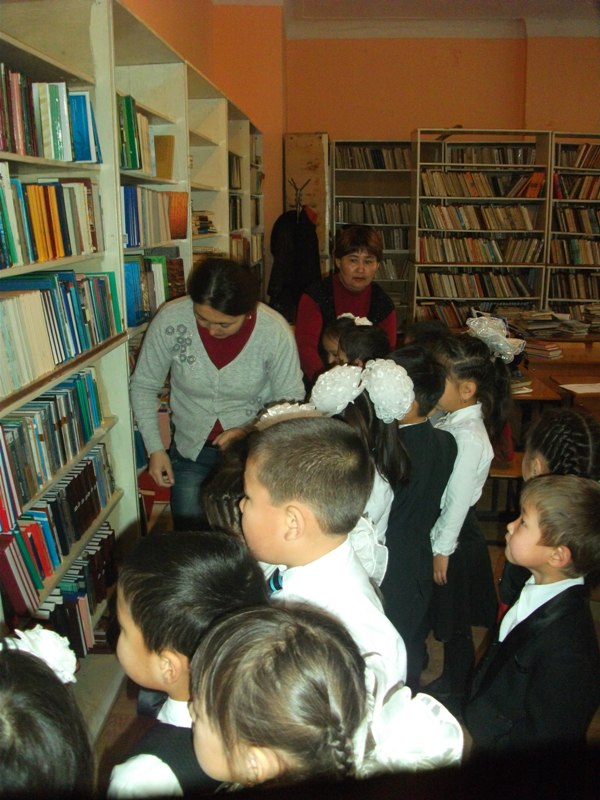 Білім – инемен құдық қазғандай
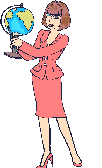 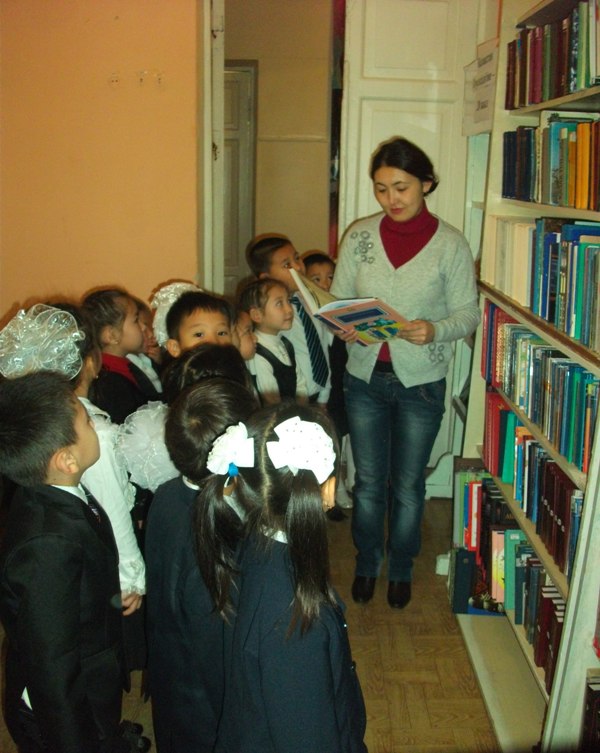 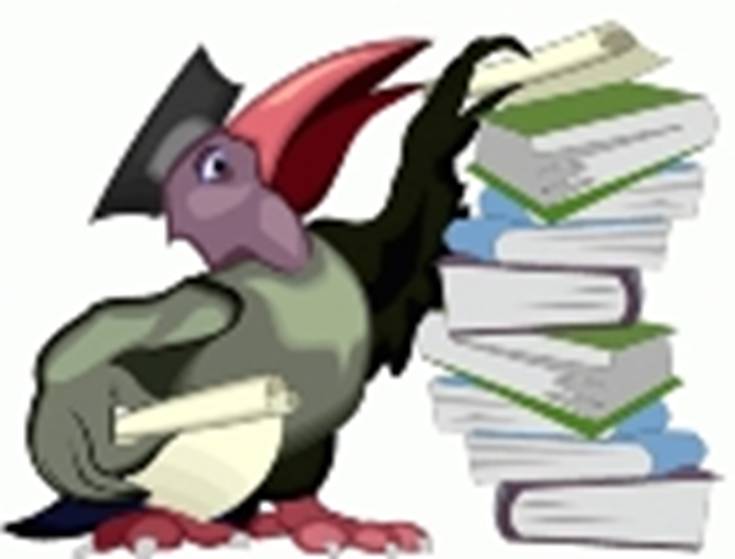